Social Skills
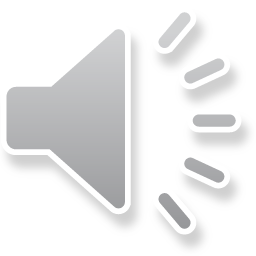 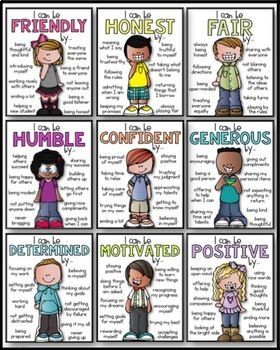 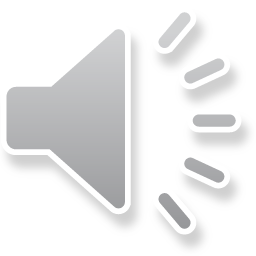 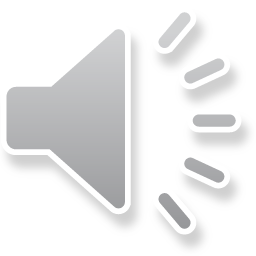 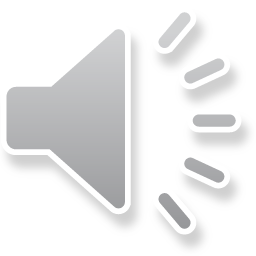 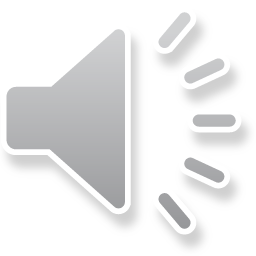 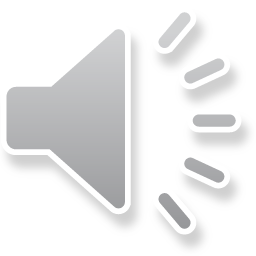 Activity Sheet
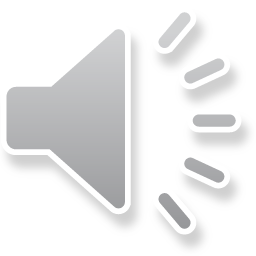 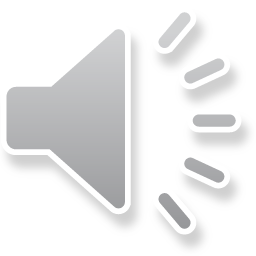 Empathy
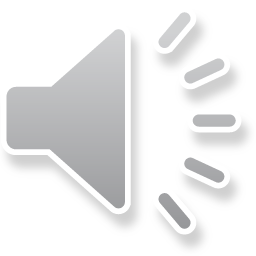